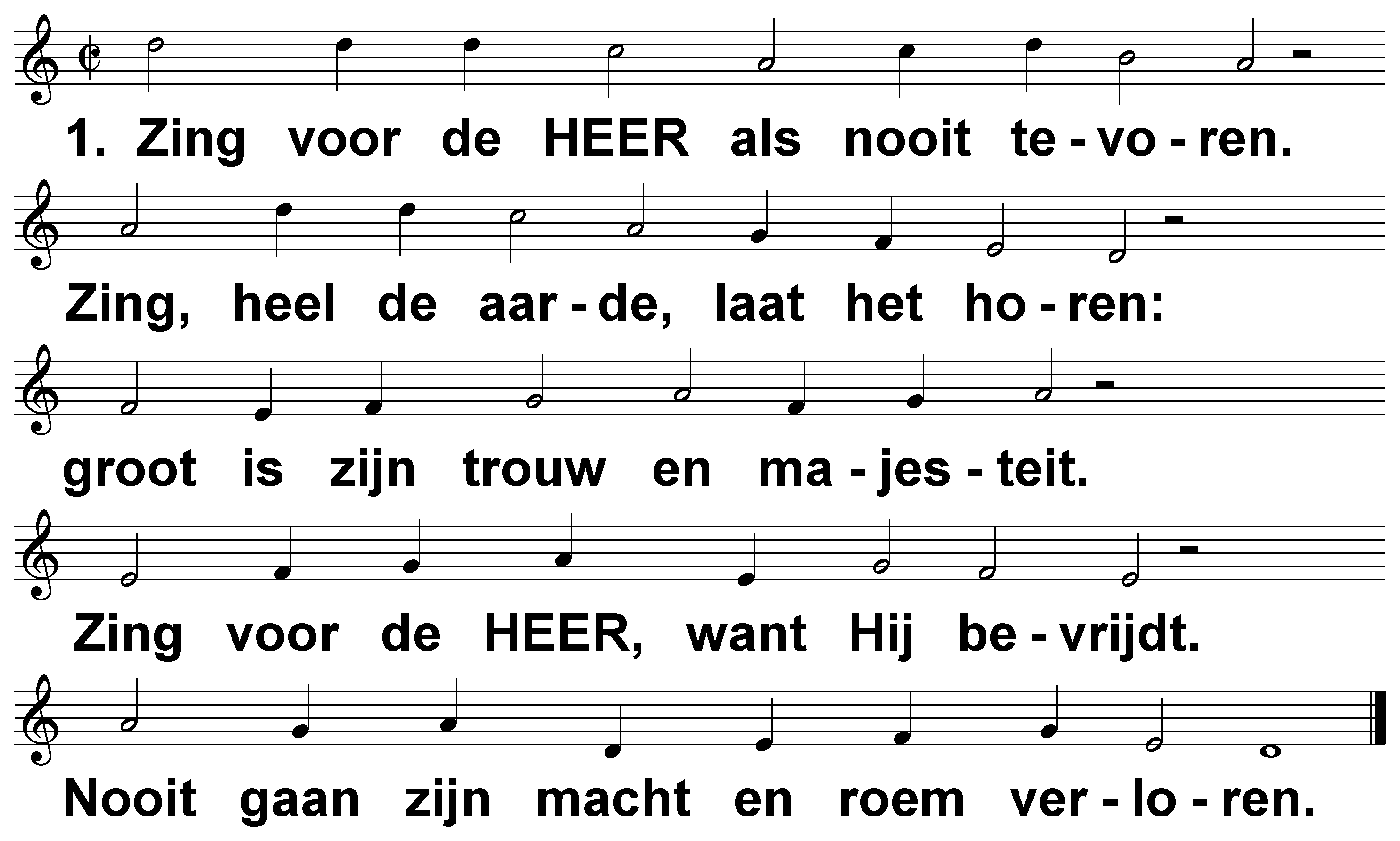 Psalm 96 (DNP) 	t. A.J. Maasland;  m. Genéve 1562
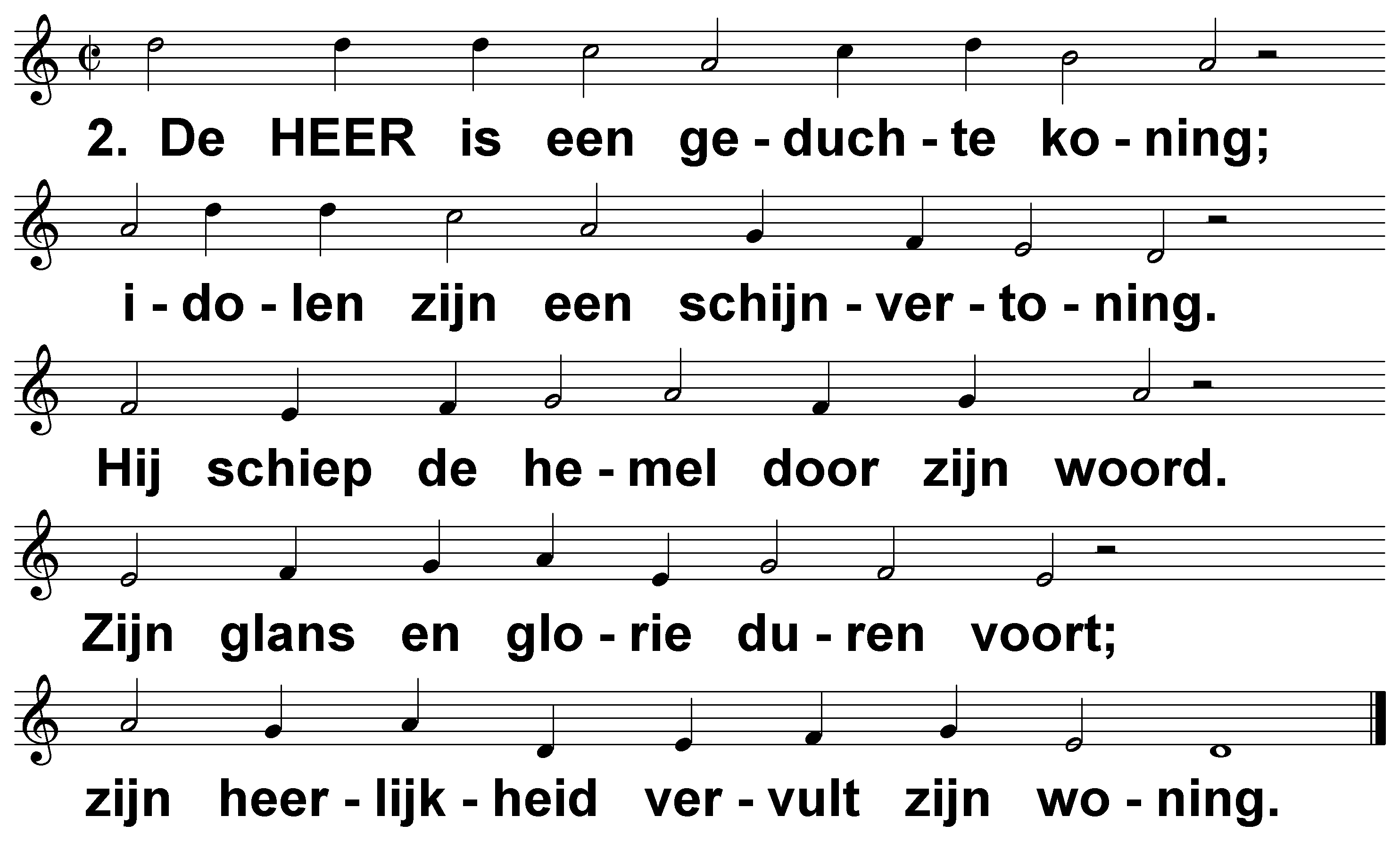 Psalm 96 (DNP) 	t. A.J. Maasland;  m. Genéve 1562
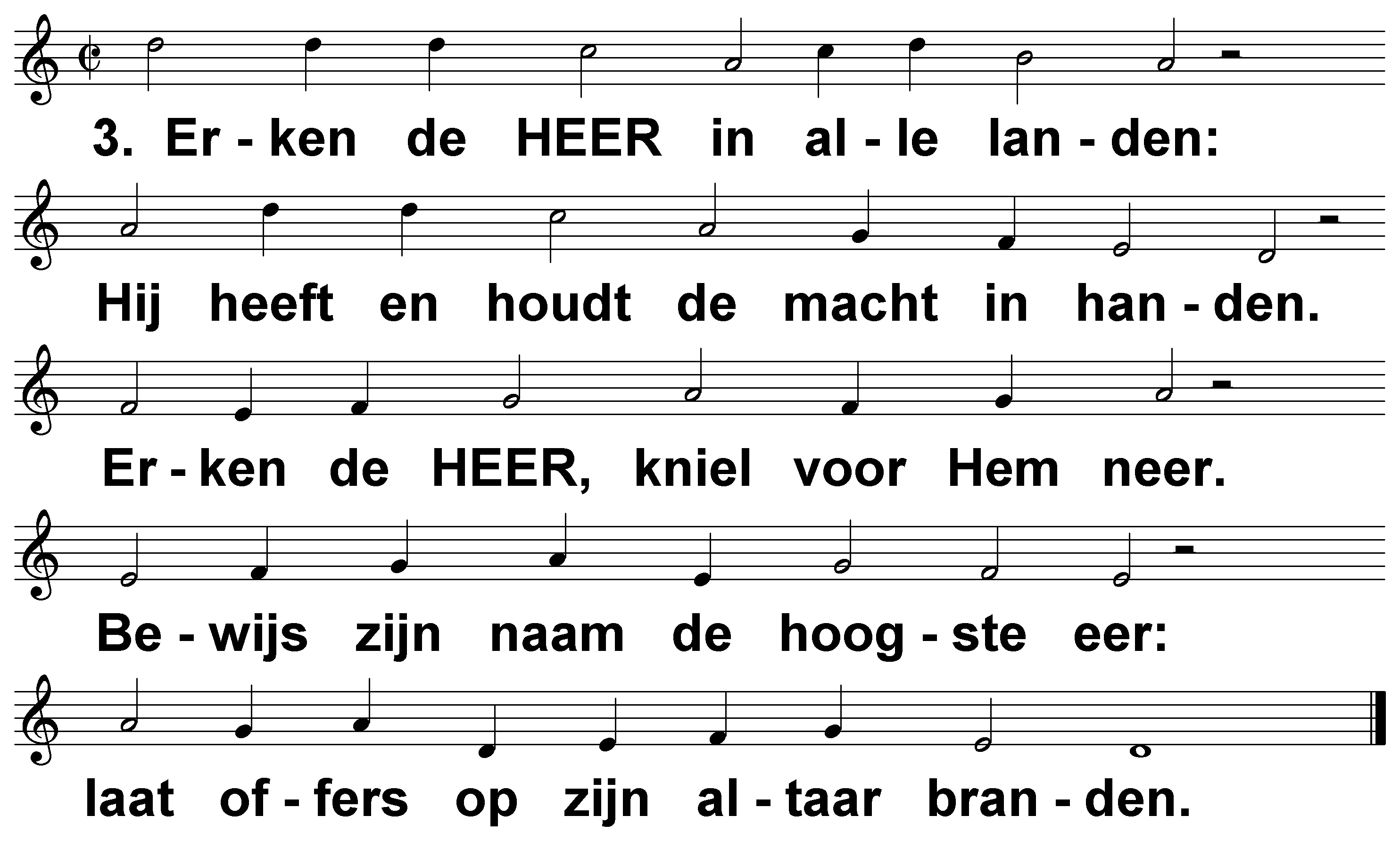 Psalm 96 (DNP) 	t. A.J. Maasland;  m. Genéve 1562
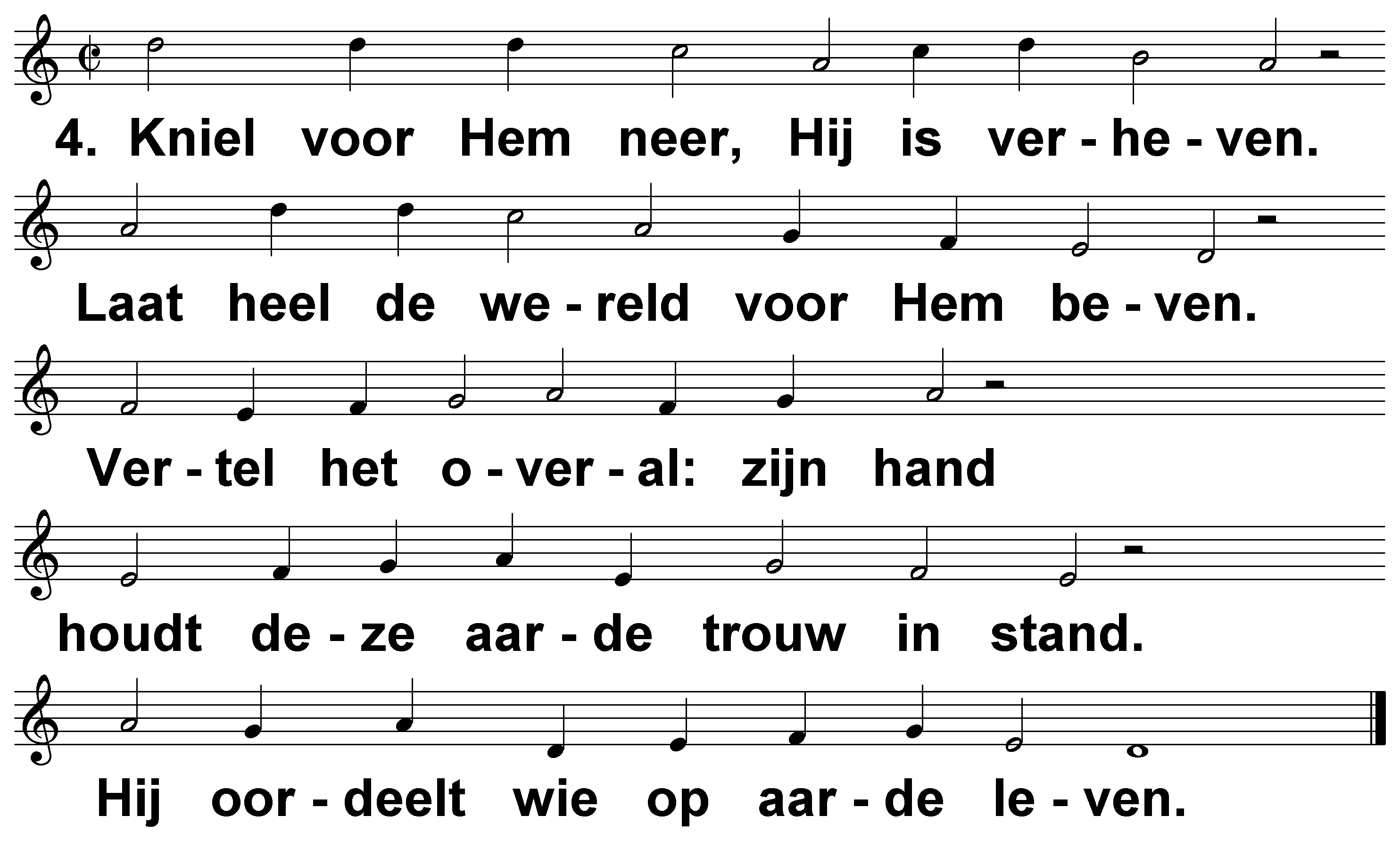 Psalm 96 (DNP) 	t. A.J. Maasland;  m. Genéve 1562
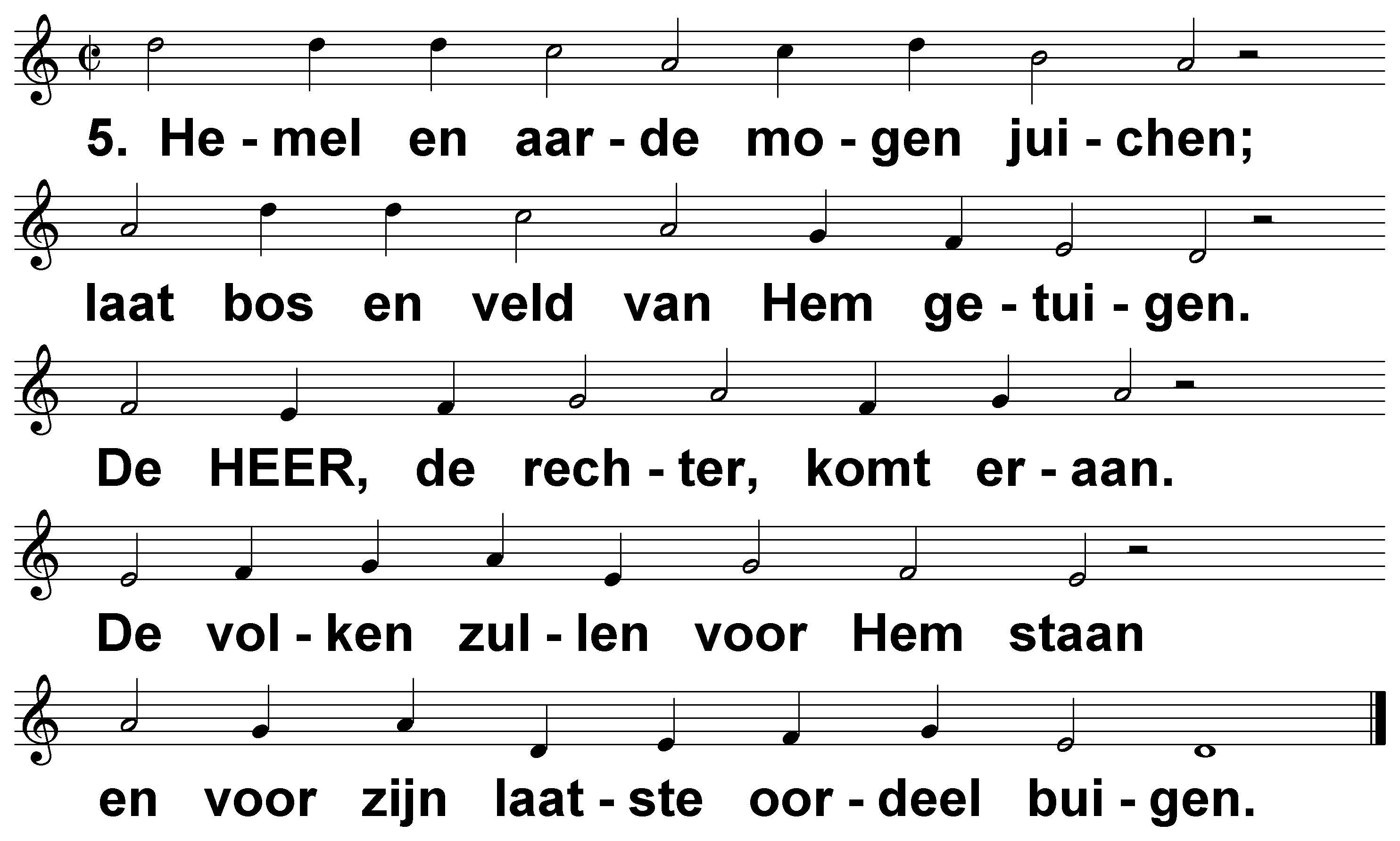 Psalm 96 (DNP) 	t. A.J. Maasland;  m. Genéve 1562